Biochips
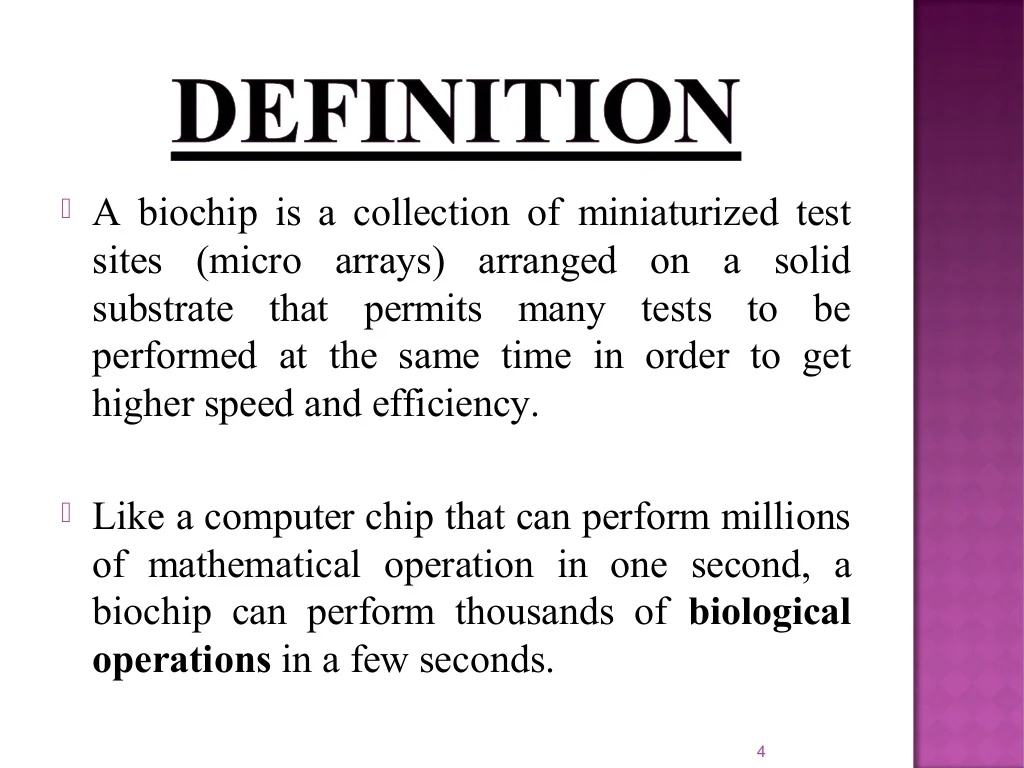 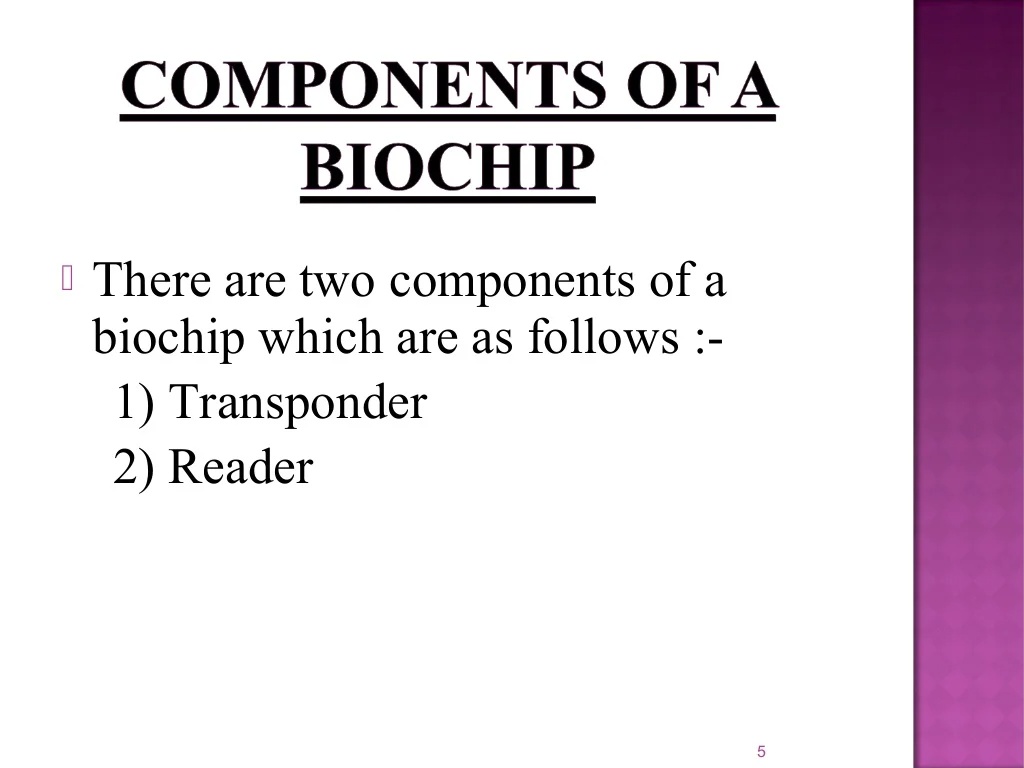 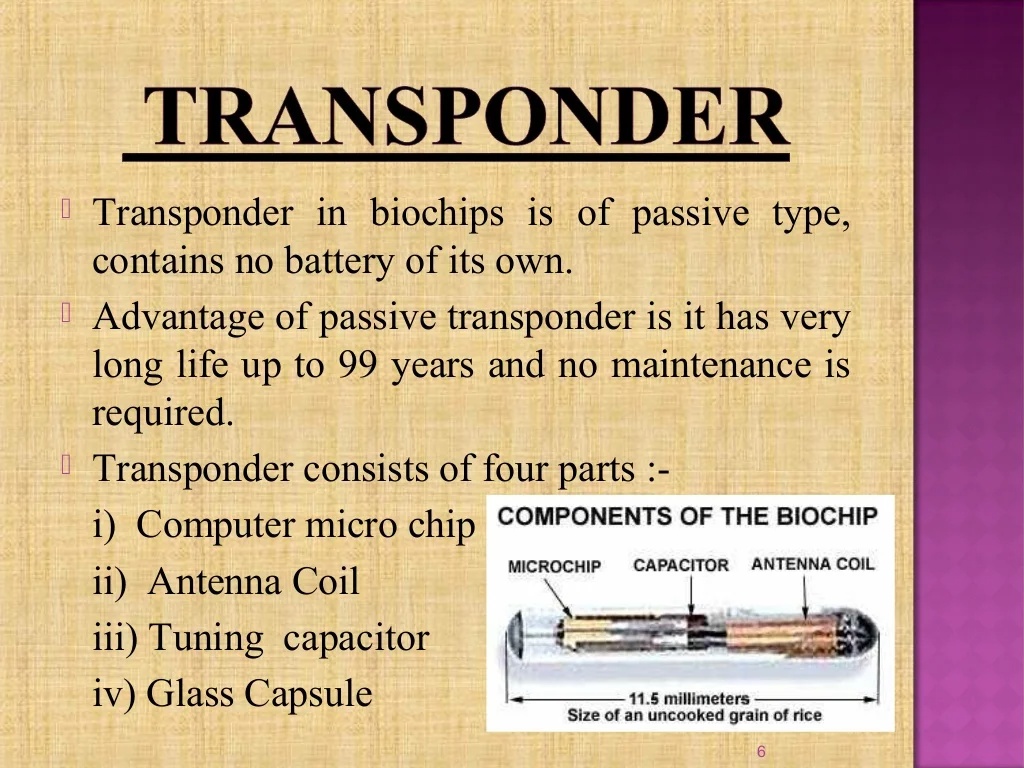 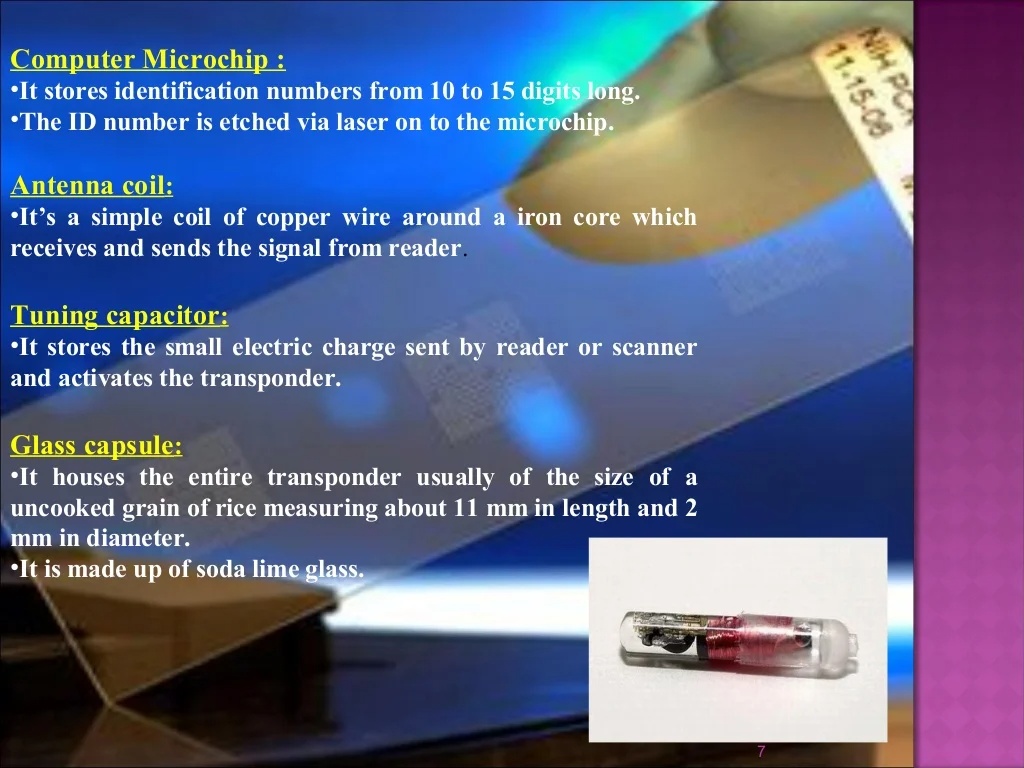 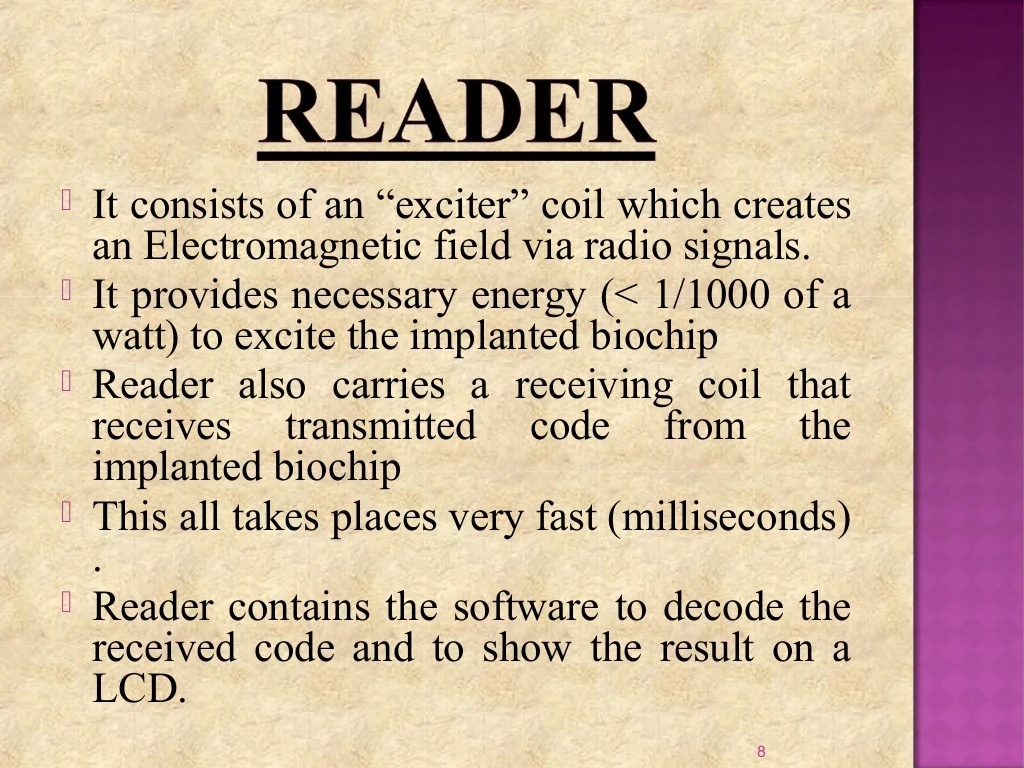 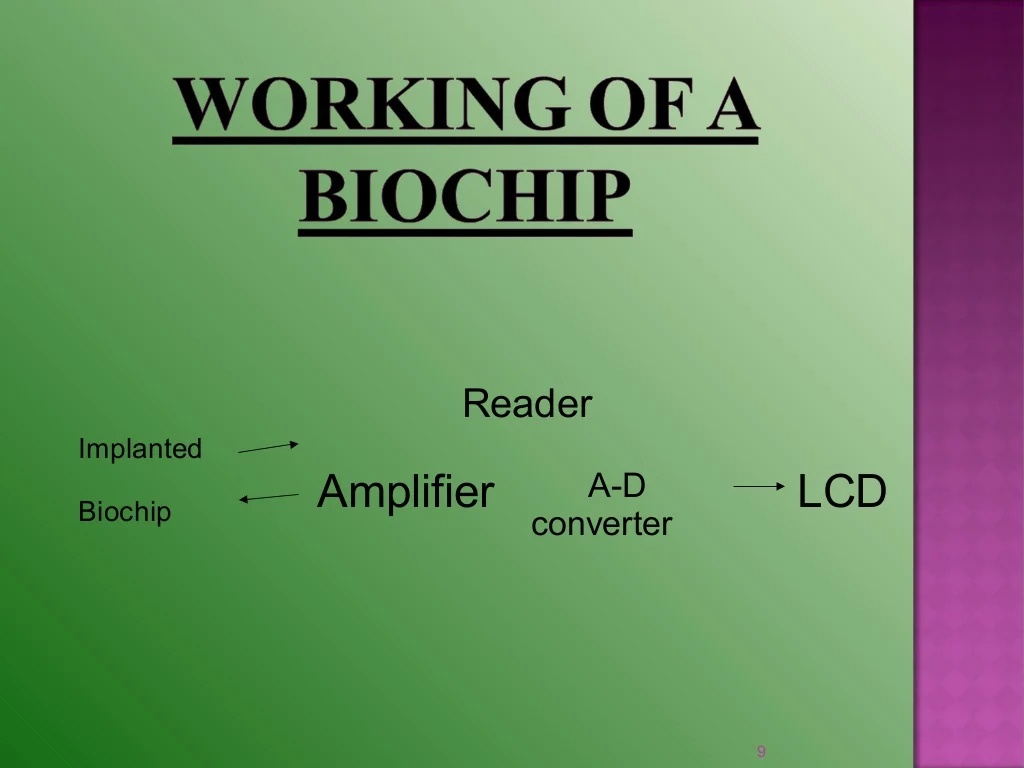 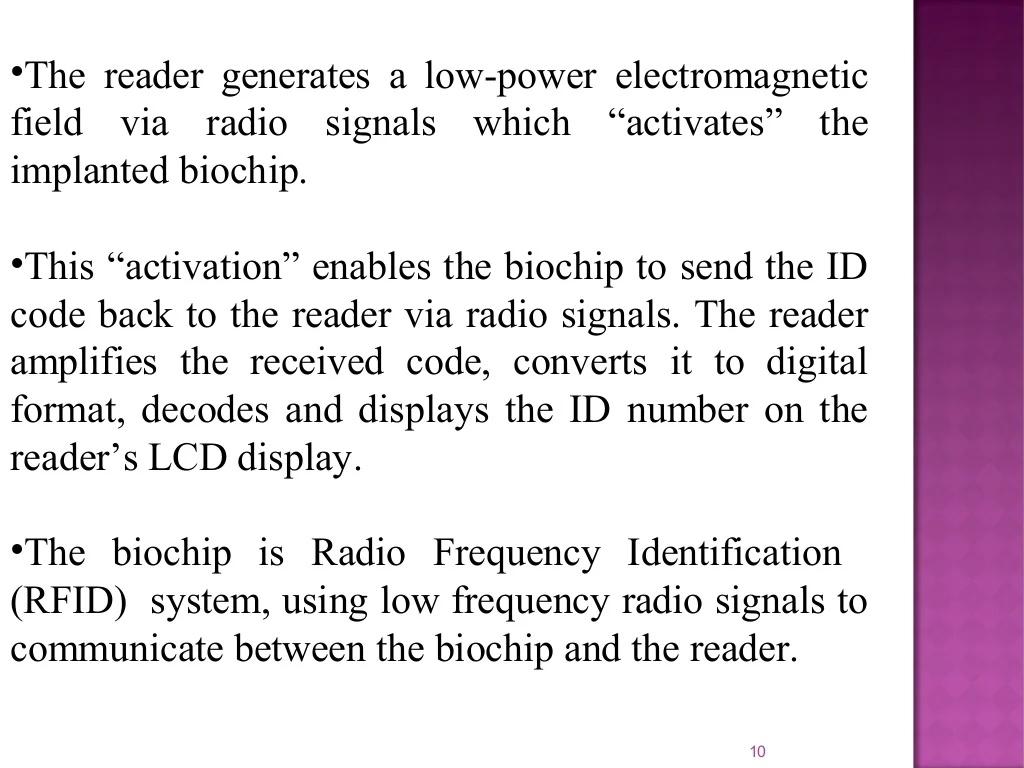 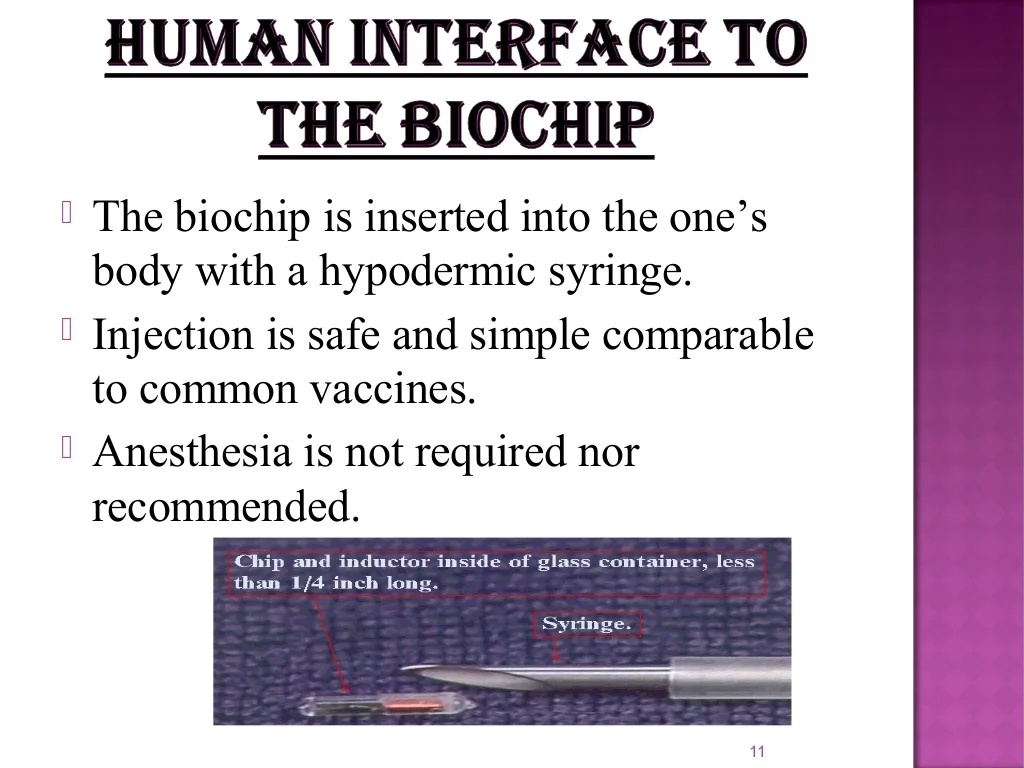 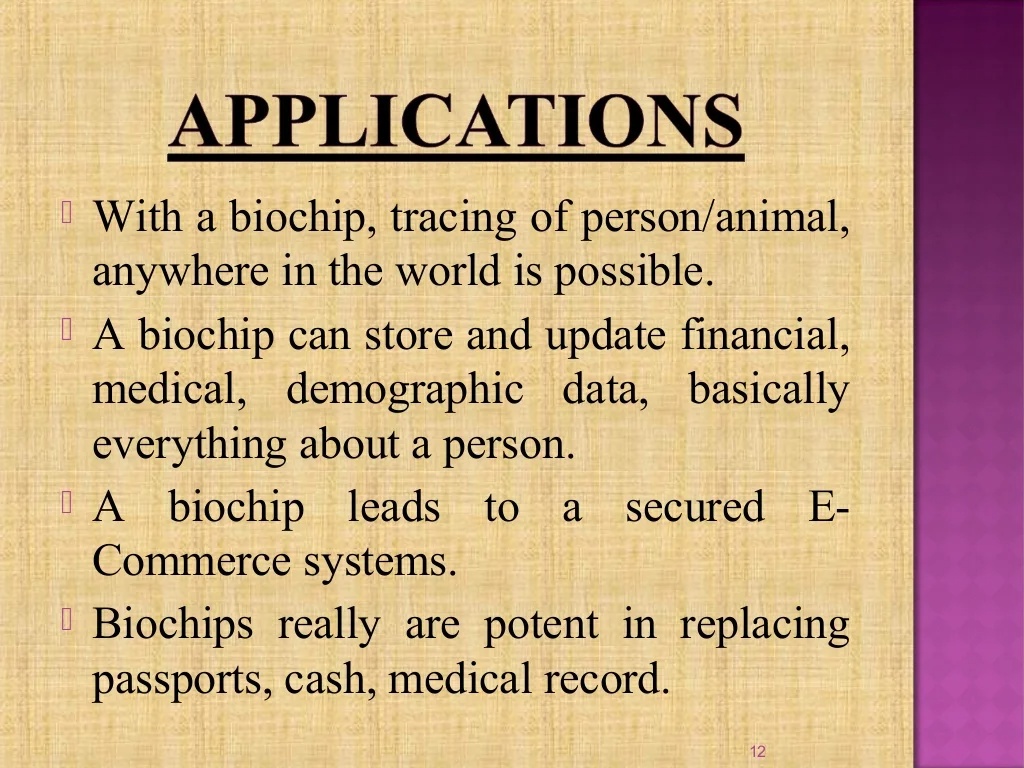 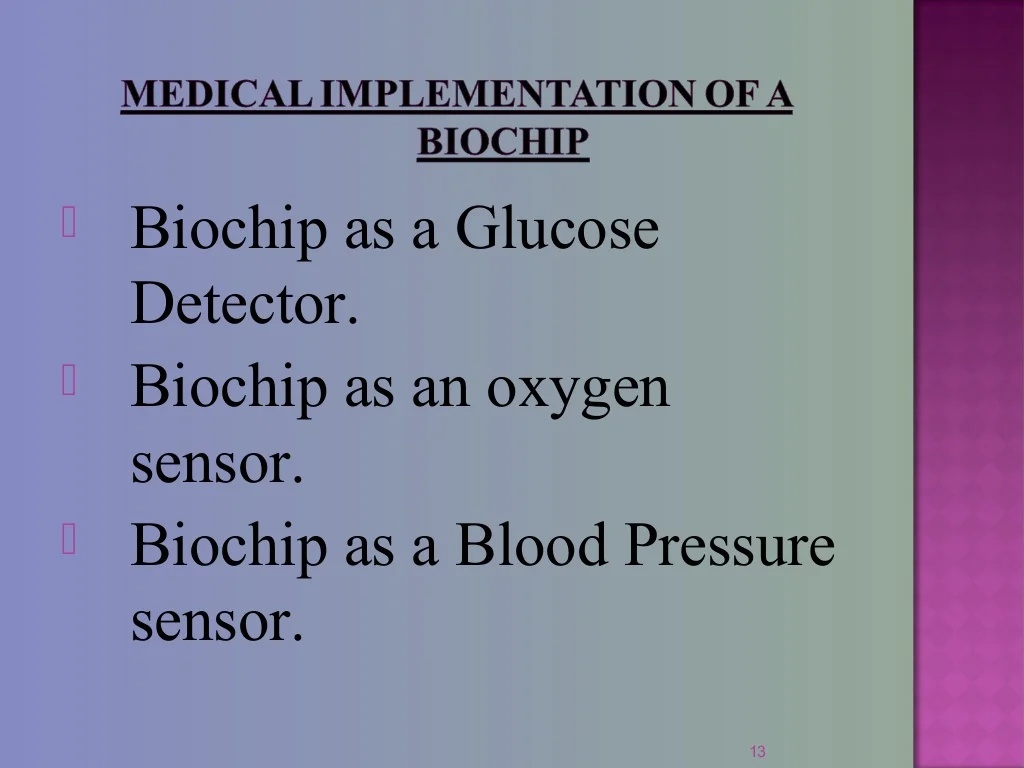 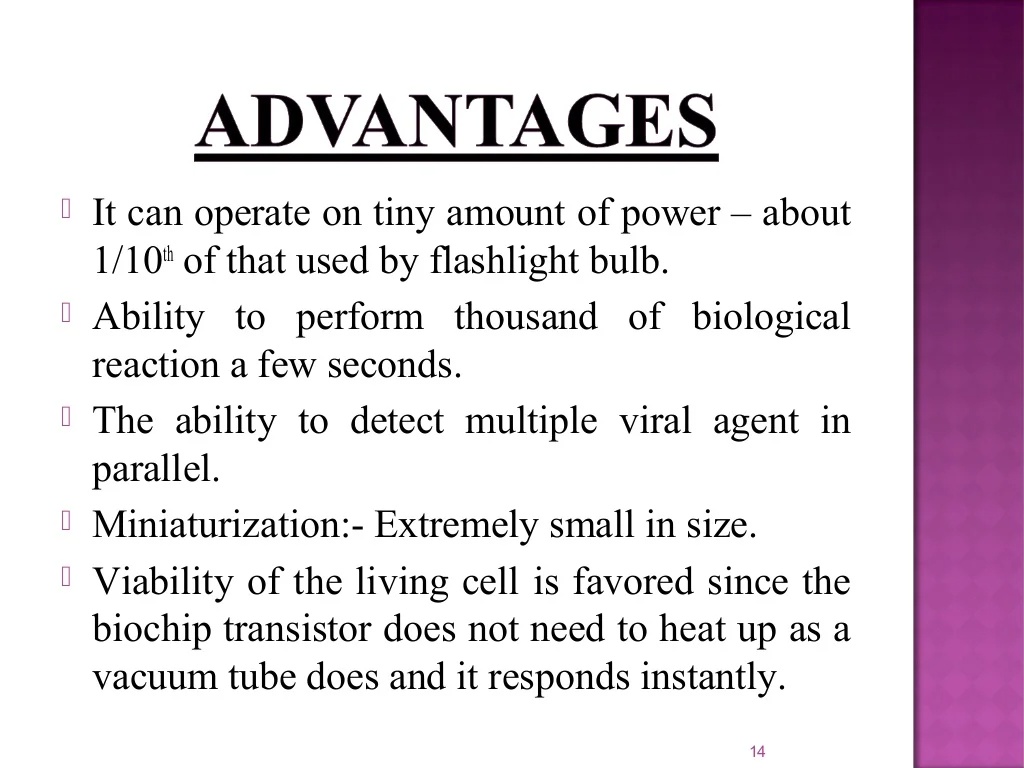 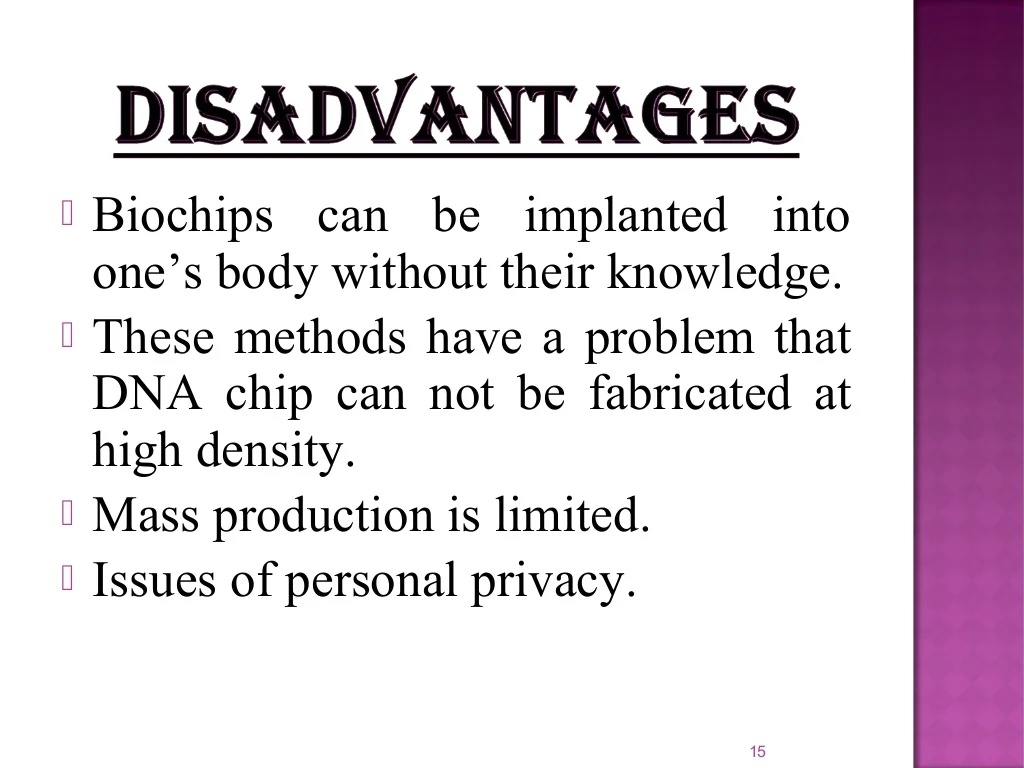